Damietta Faculty of EducationDepartment of EnglishFirst YearCriticism2nd  lecture- March 2020
Dr. Engy Salah
Aristotle (Part II)- Contents
Six parts of tragedy
Aristotle’s definition of catharsis
Tragic hero
Hamartia
Epic vs. tragedy
Six parts of tragedy
(a) the spectacle (opsis), which is the overall visual appearance of the stage and the actors. ---- the least important element
The means of imitation (language, rhythm, and harmony) can be divided into 
(b) melody/songs (melos), and 
(c) diction, (lexis) which has to do with the composition of the verses/versification of dialogues. 
The agents (medium) of the action can be understood in terms of 
(d) character(ethos) and 
(e) thought. Thought (dianoia) seems to denote the intellectual qualities of an agent while character seems to denote the moral qualities (ethics) of an agent.
Finally, there is 
(f) the plot(Fable), or mythos, which is the harmonious combination/arrangements of incidents and actions in the story. ----- The most important element in the tragedy.
Aristotle’s definition of catharsis
Catharsis as a function of tragedy
Moral 
ennobling
Purgation or purification of excessive emotions of pity and fear
It forms the most important part of Aristotle’s concept of tragedy as a positive, not pessimistic, drama which leaves wholesome effect.
Tragic hero
A good man- coming to a bad end
Shocking+ disturbs faith
A bad man- coming to a good end
Neither moving+ nor moral
A bad man- coming to a bad end
Moral +not moving
A rather good man- coming to a bad end
An ideal situation
Hamartia= Tragic flaw
An error which is derived from ignorance of certain facts or circumstances
A mistake or error of judgement
The role of hamartia in tragedy comes not from its moral status but from the inevitability of its consequences.
It arises from:
Ignorance
Hasty- careless view (Oedipus)
Decision taken voluntarily but not deliberately (Lear, Hamlet)
Peripeteia = tragic irony
Anagnorisis= the gaining of the essential knowledge that was previously lacking
Epic vs. tragedy
These are the points form the vantage point of which one could compare Tragedy and Epic :
Length
Metre
Subject
Marvelous and irrational
Plot
Which is superior, according to Aristotle?
Aristotle (Part II): Questions
Discuss the differences between tragedy and epic.
Catharsis is …. While hamartia is ….
Whil peripeteia is …, anagnorisis is …..
What are the six main parts of tragedy?
Determine the hamartia in the tragedies: King Lear, Macbeth, Othello, Hamlet, Oedipus Rex
Go Further:
https://www.youtube.com/watch?v=9BWPREP_8Xg
Thank you …
Hope you are all safe and doing well 
… till we meet Inshaa Allah



Dr. Engy Salah
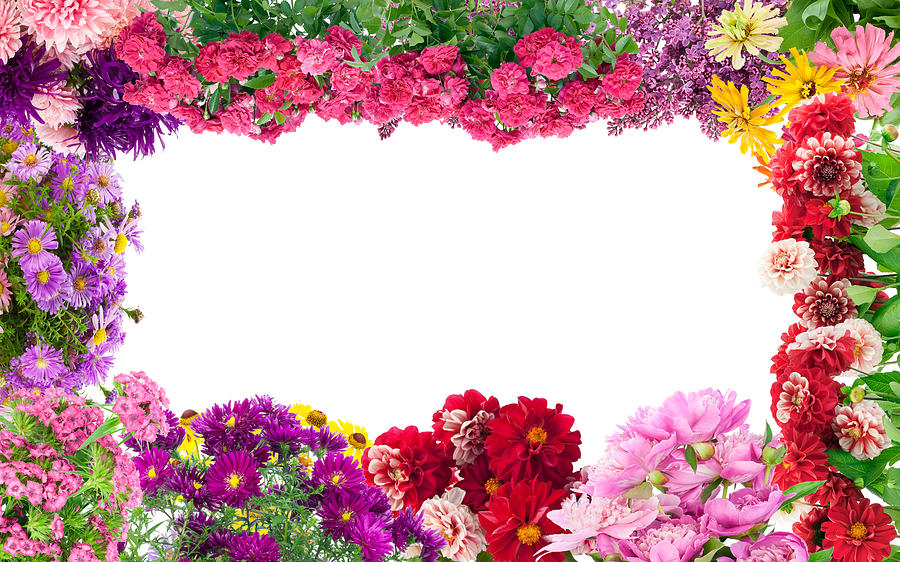